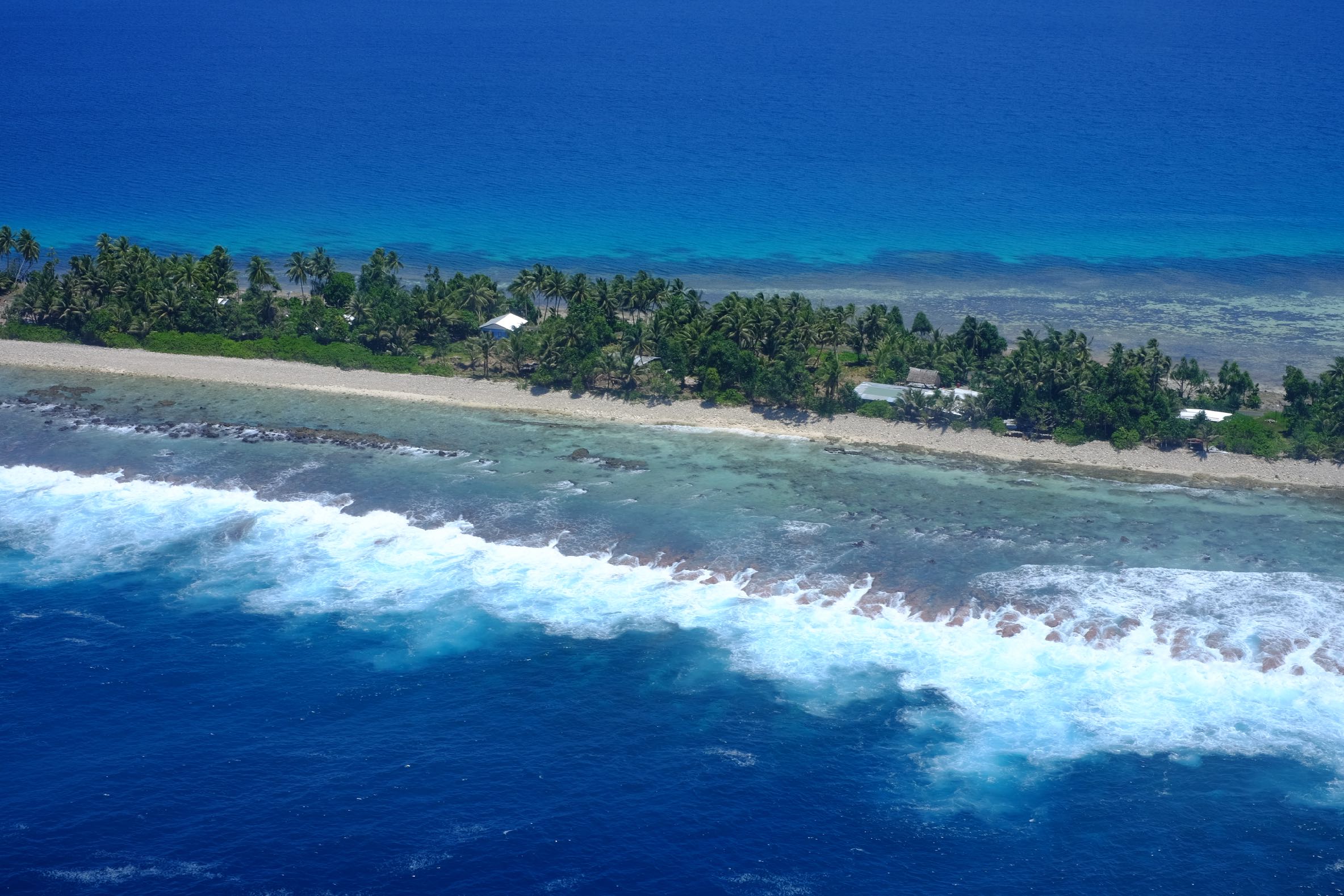 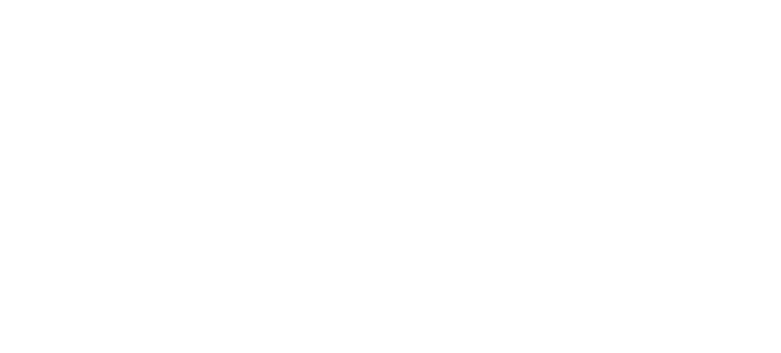 How much waste have we generated today?
How long did you spend in the shower this morning?
< 1 min
< 2 min
< 5 min
< 10 min
< 15 min
< 20 min
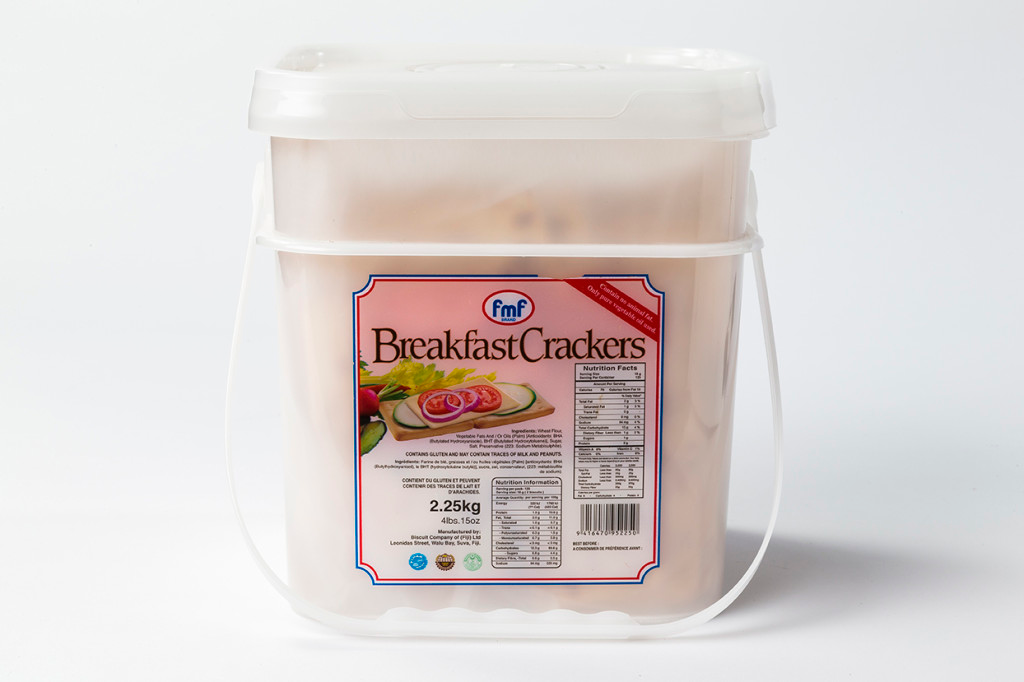 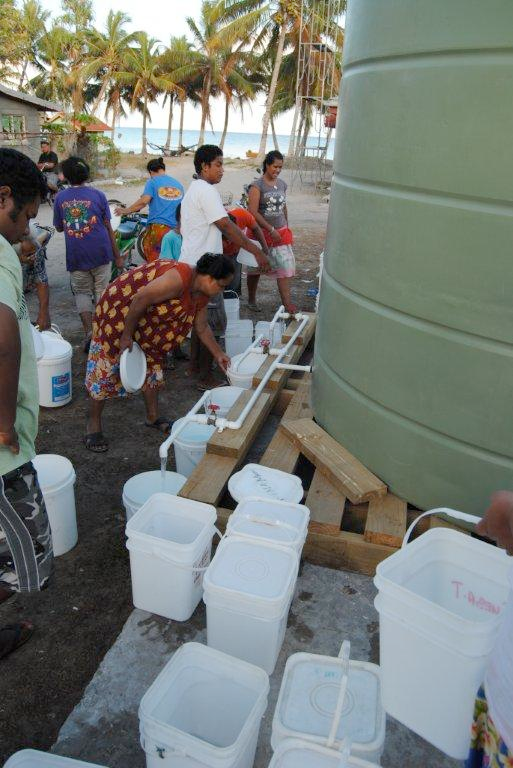 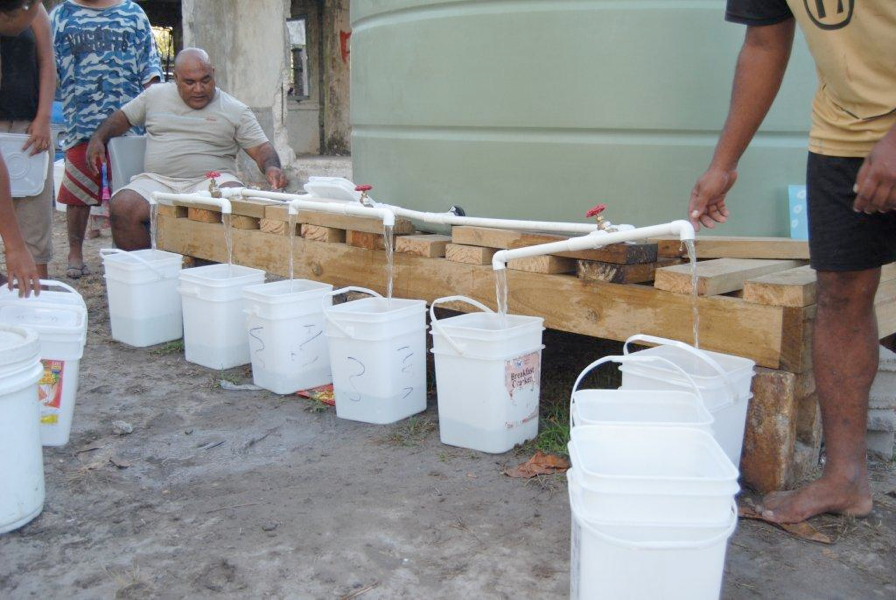 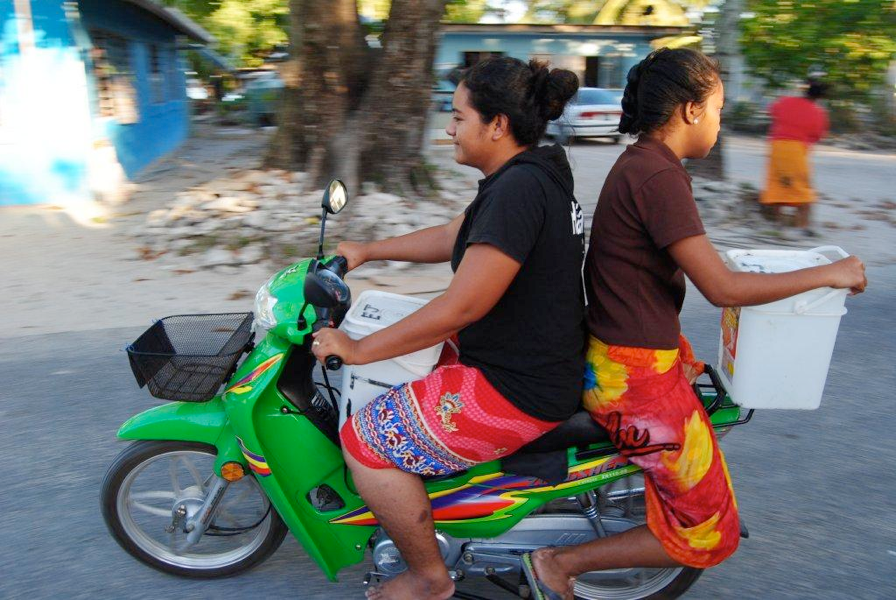 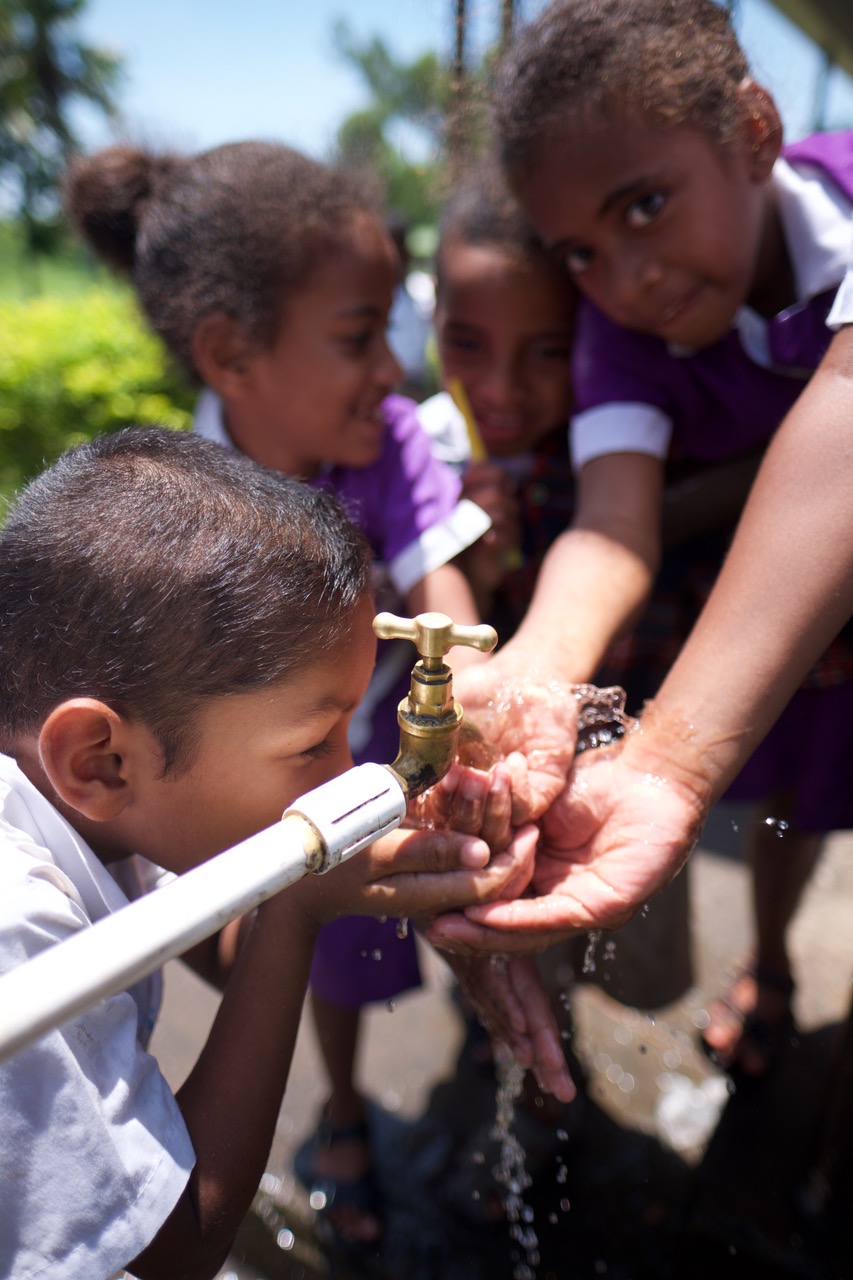 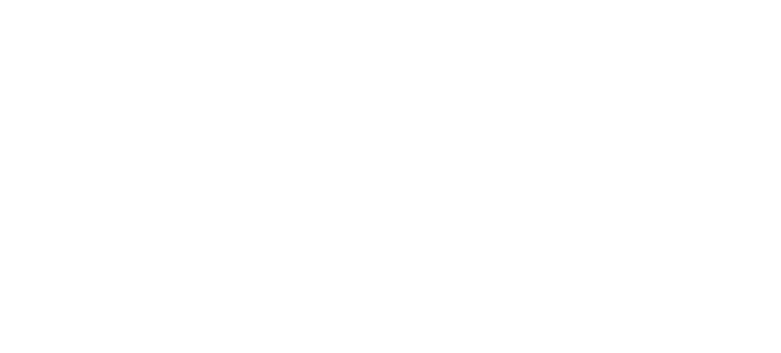 Disaster & Community Resilience Programme
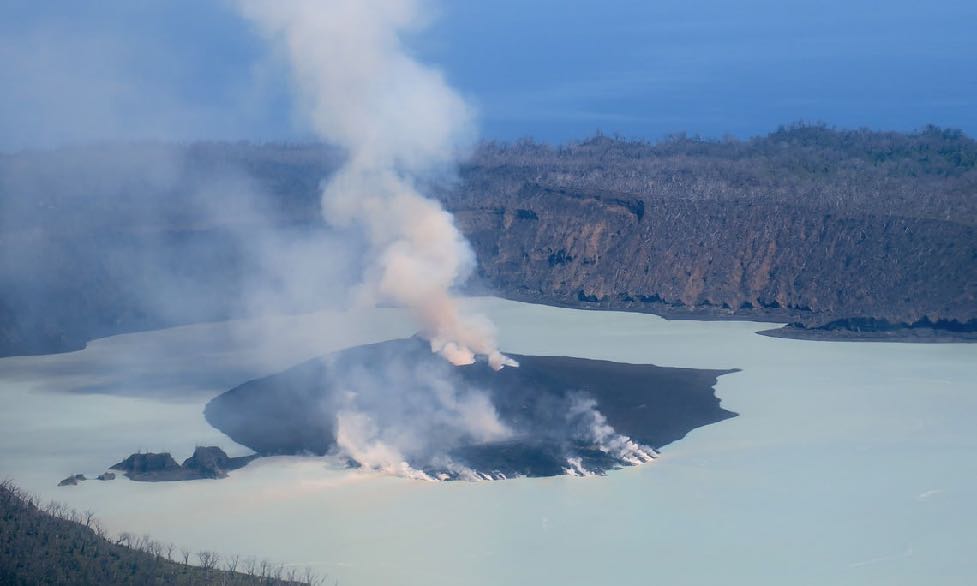 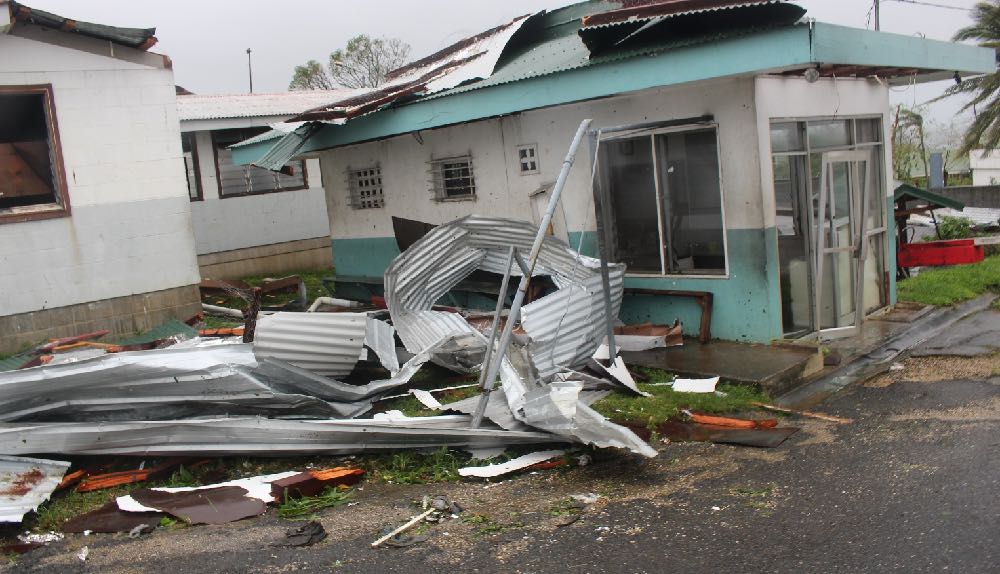 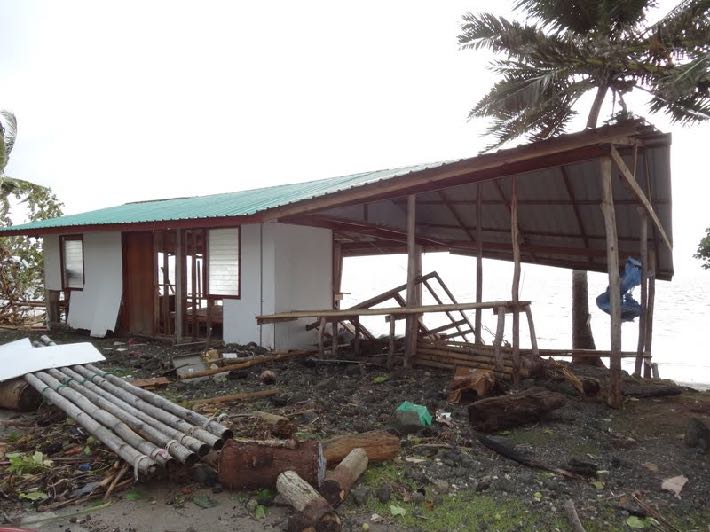 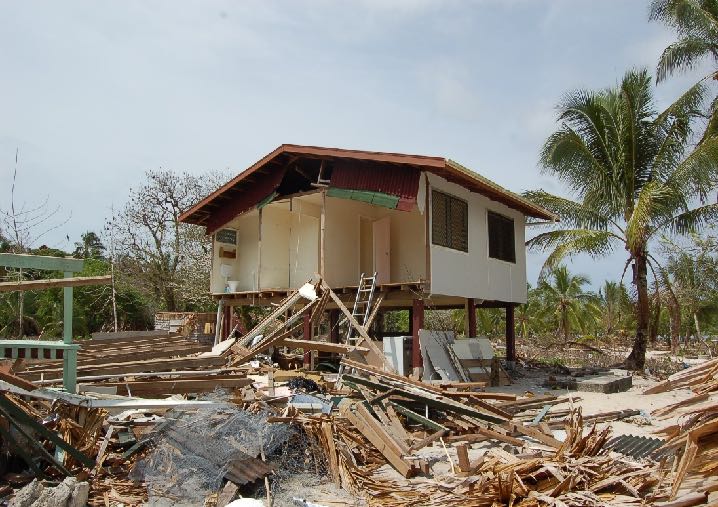 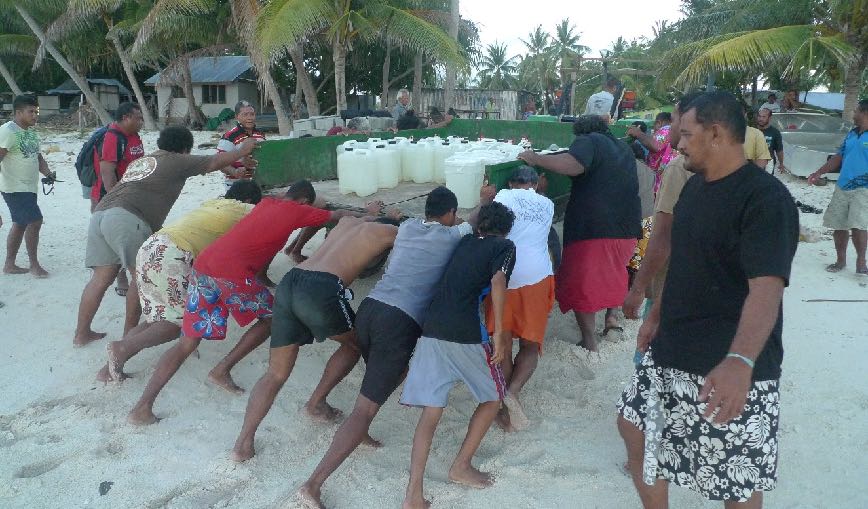 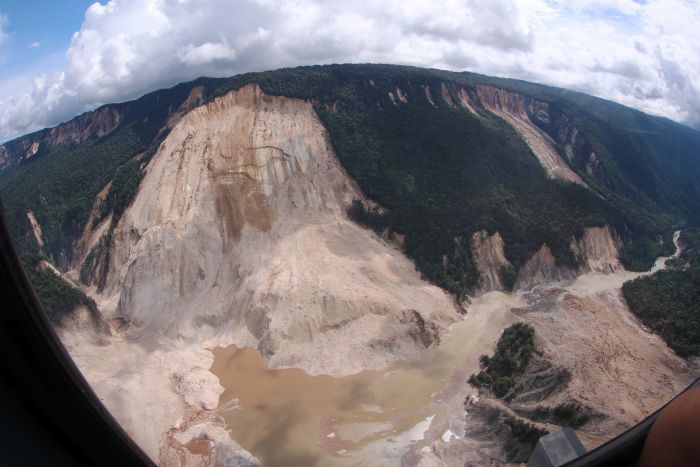 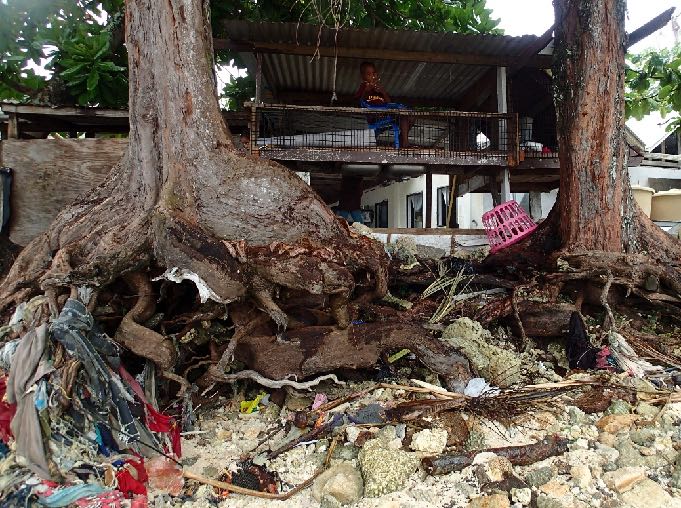 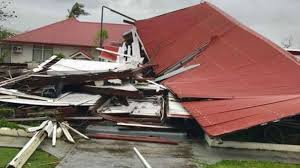 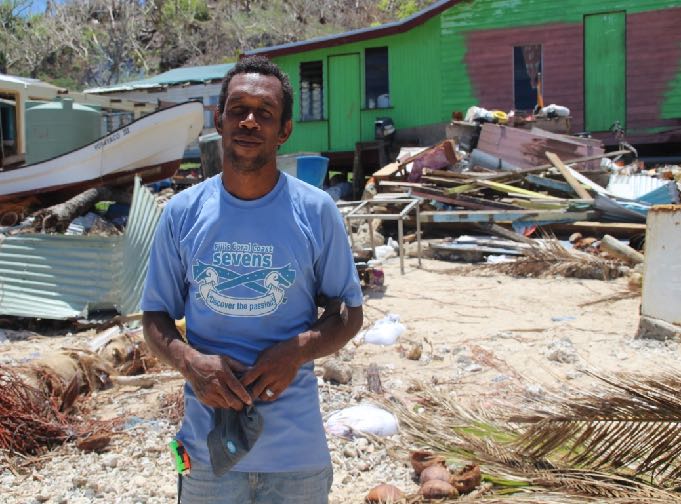 [Speaker Notes: Disaster cost/statistics

In the past 8 years, the effects of natural disasters has cost our region some 1.9billion USD.  This shows the severe affect both disaster and climate change has on our region and outlines the critical need to ensure we work towards sustainable development outcomes whilst reducing our vulnerability and risk into the future. 
All of these disasters above have occurred since 2011
The vulnerability of each country in this region varies and can vary greatly for populations within countries as local and national areas have specific environmental, social and economic challenges that result in varying capacities to both reduce vulnerability and recover from disaster. It is for these reasons that we need to galvanise support for the implementation of the Framework for Resilient Development in the Pacific.


Image captions
RMI inundation
Tuvalu Drought
Ambae Volcano Eruption 2017 Vanuatu
Cyclone Winston, Village_Headman_Cikobia_TC Winston 2016
PNG Earthquake and landslide 2018
Solomon Islands Flooding 2014 
Cyclone Pam, Vanuatu 2015
Typhoon Bopha, Palau
Tropical Cyclone Gita, Tonga 2018]
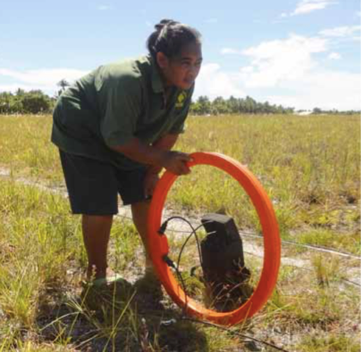 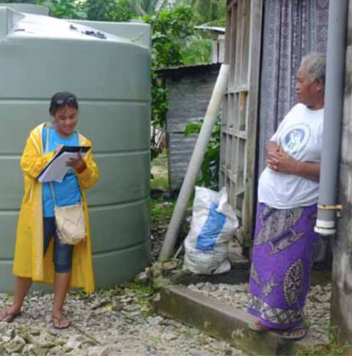 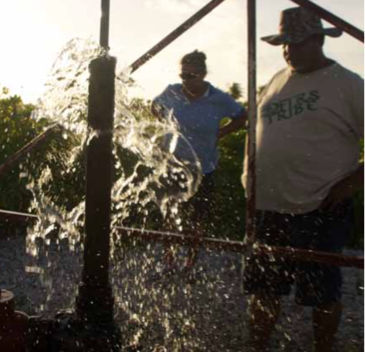 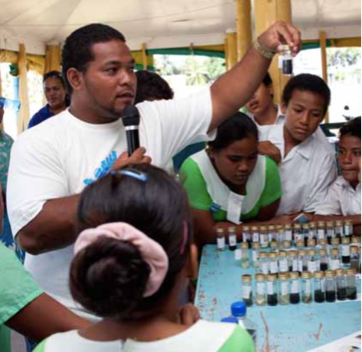 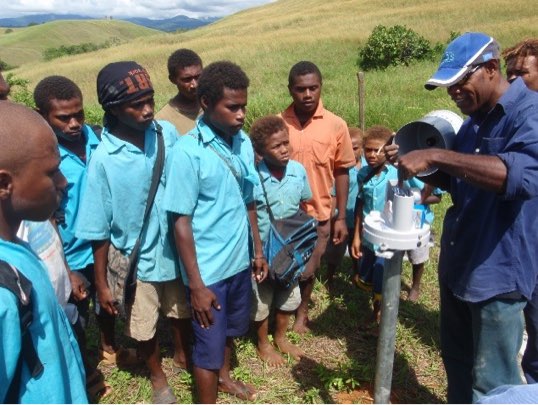 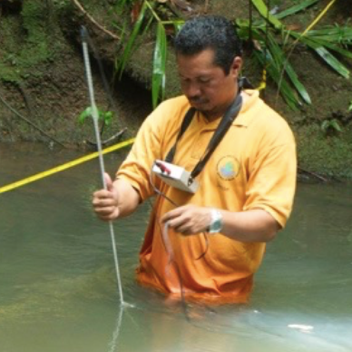 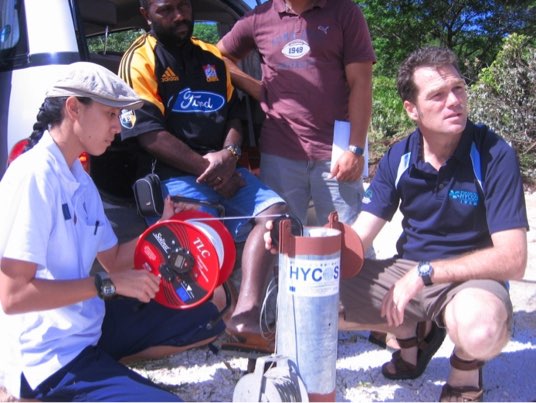 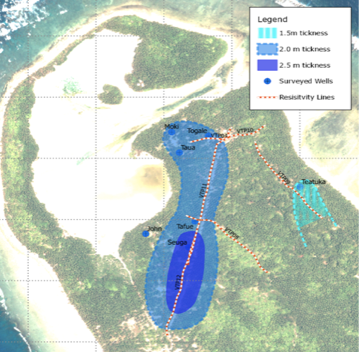 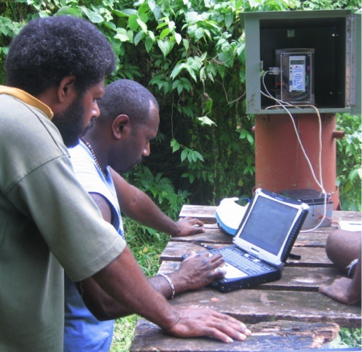 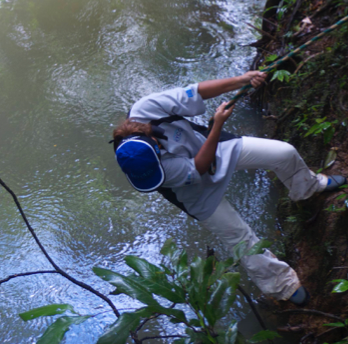 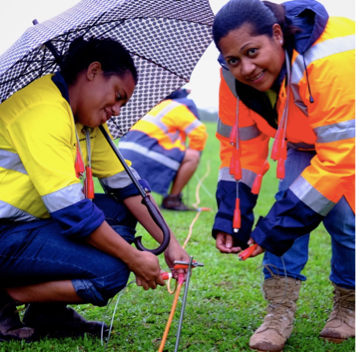 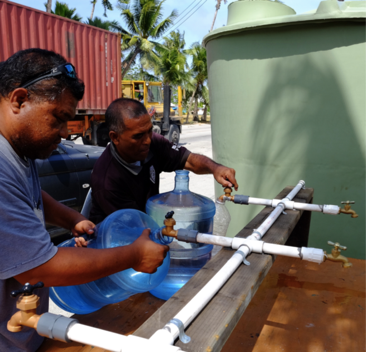 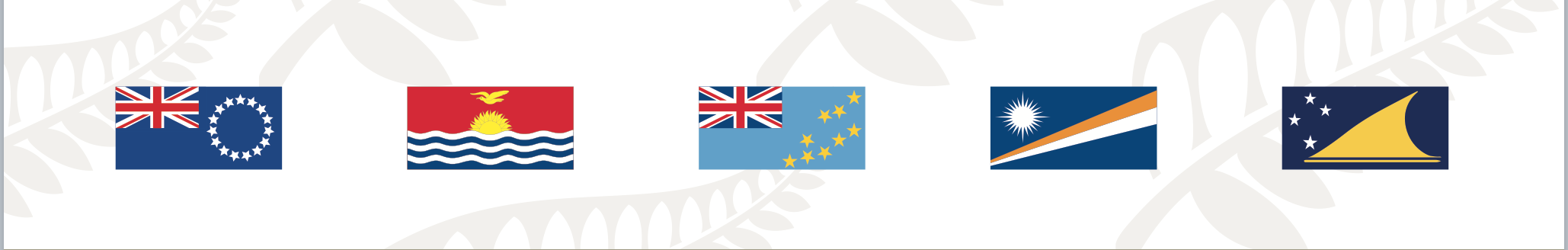 Pacific Partnership for Atoll Water Security
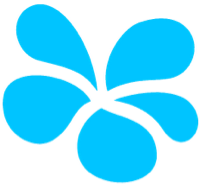 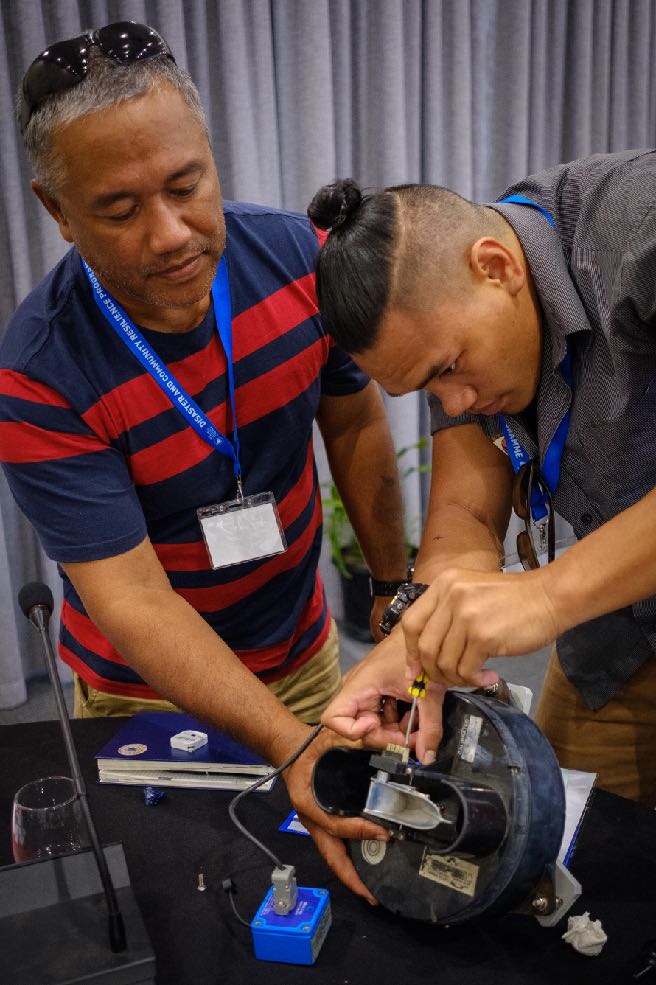 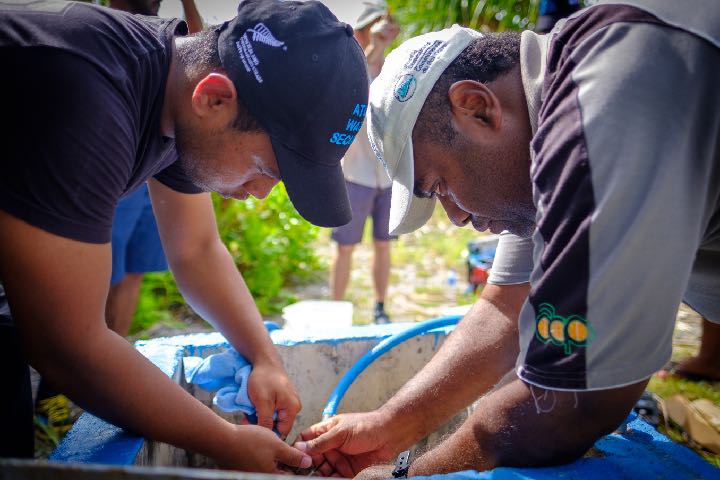 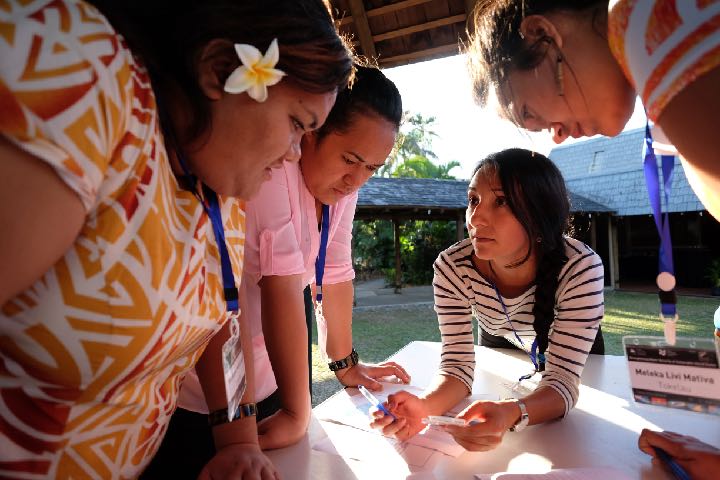 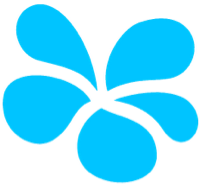 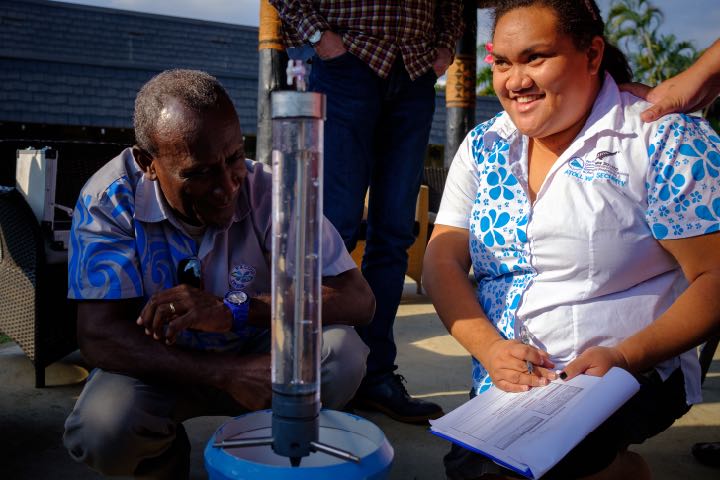 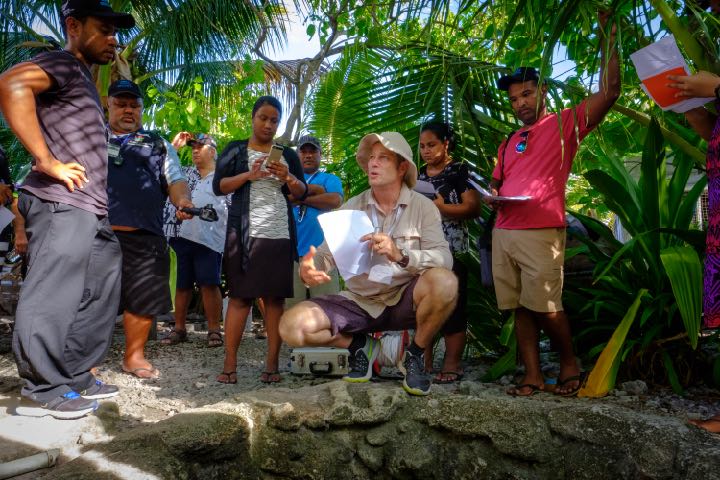 [Speaker Notes: The Pacific Partnership for Atoll Water Security is an example of atoll nations already working together to address the water-related impacts of climate change.
Supported by SPC in partnership with New Zealand, the partnership is linking Kiribati, RMI and Tuvalu, along with Tokelau and the Cooks, to better anticipate, respond to and withstand the impacts of drought on drinking water.]
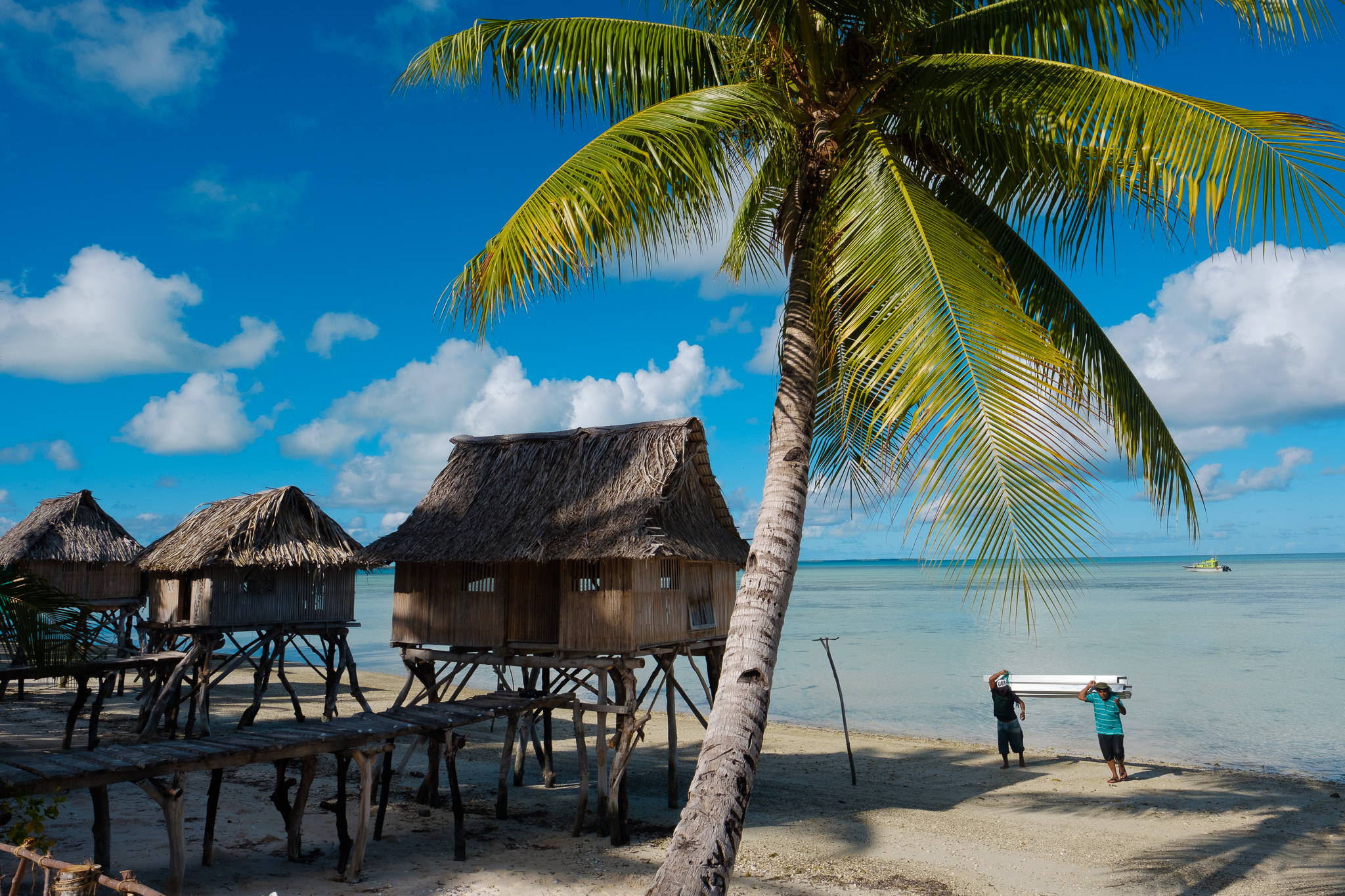 Who manages wastewater in the Pacific?
Health
Education
Infrastructure
Environment
Planning
Water
Land
Water
Disaster
Resources
Utilities
Management
Resources
23%
62%
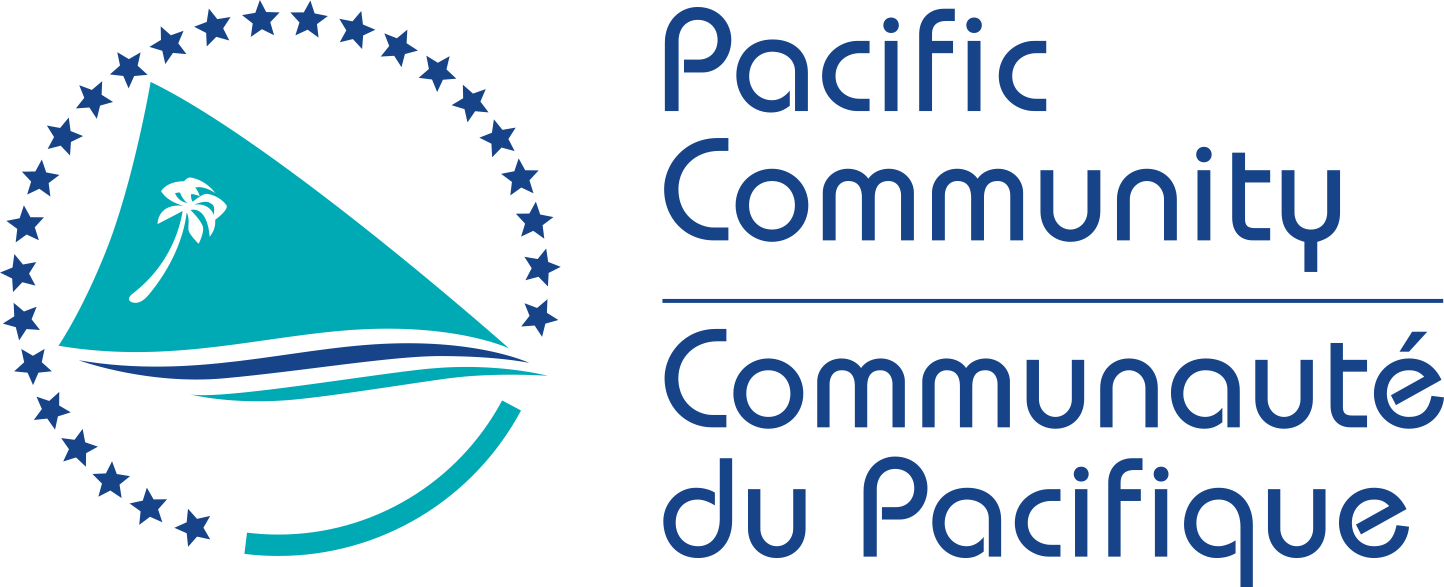 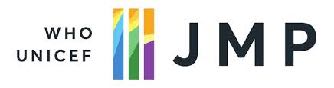 80%
36%
55%
58%
JMP data available at washdata.org, and the report: Progress on household drinking water, sanitation and hygiene 2000-2017. Special focus on inequalities: UNICEF and WHO, 2019.
40%
The Pacific is world’s least urbanised SDG subregion
Central and Southern Asia
Eastern and South-Eastern Asia
Latin America and the Caribbean
Northern Africa and Western Asia
Oceania
Sub-Saharan Africa
World
% of urban population of the world and selected SDG sub-regions
[Speaker Notes: Even SIDS as a whole are 62% urbanised.]
Planning
Water Resources
Infrastructure
Environment
Finance
Education
Health
Water 
Utilities
Disaster Management
Pacific Headline Indicators
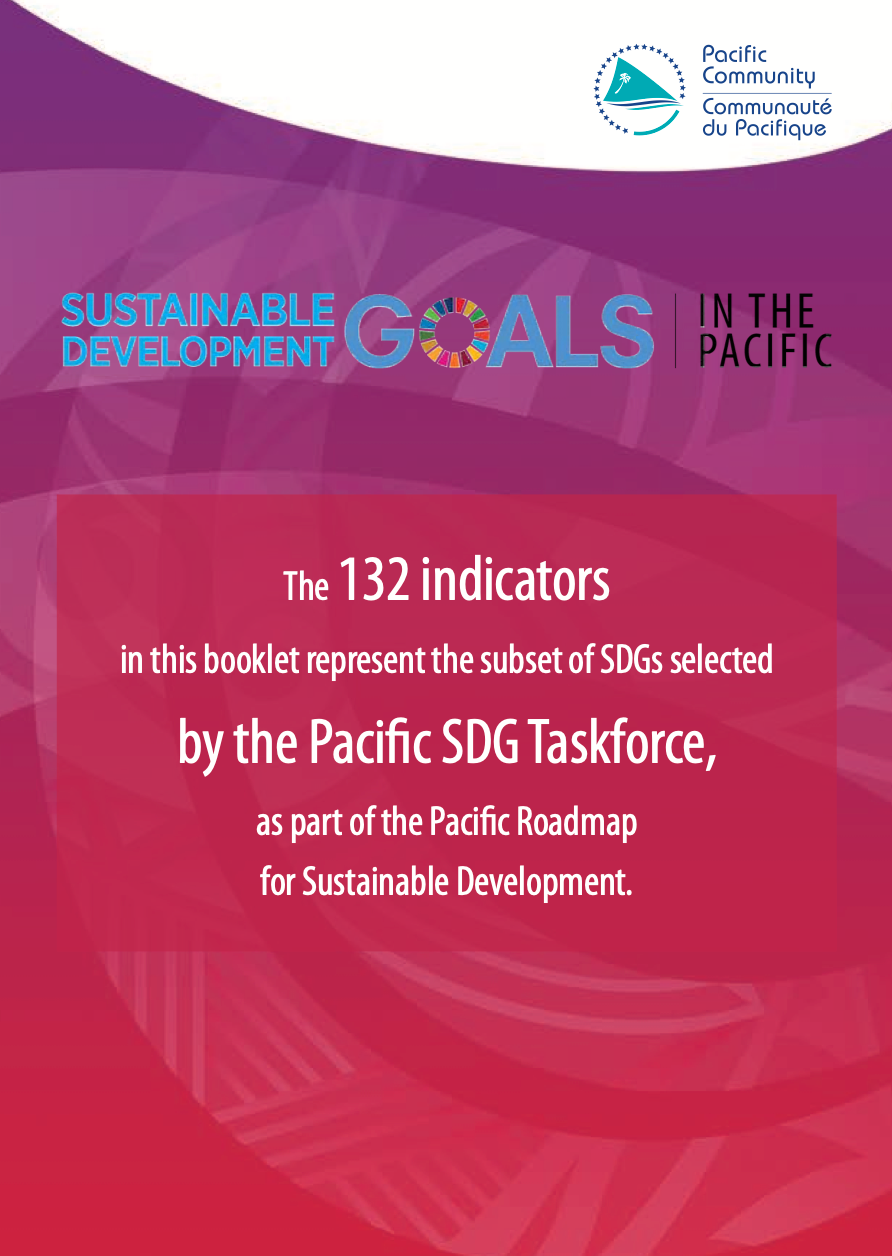 6.3 Improve water quality by reducing pollution, eliminating dumping and minimizing release of hazardous chemicals and materials, halving the proportion of untreated wastewater and substantially increasing recycling and safe reuse globally
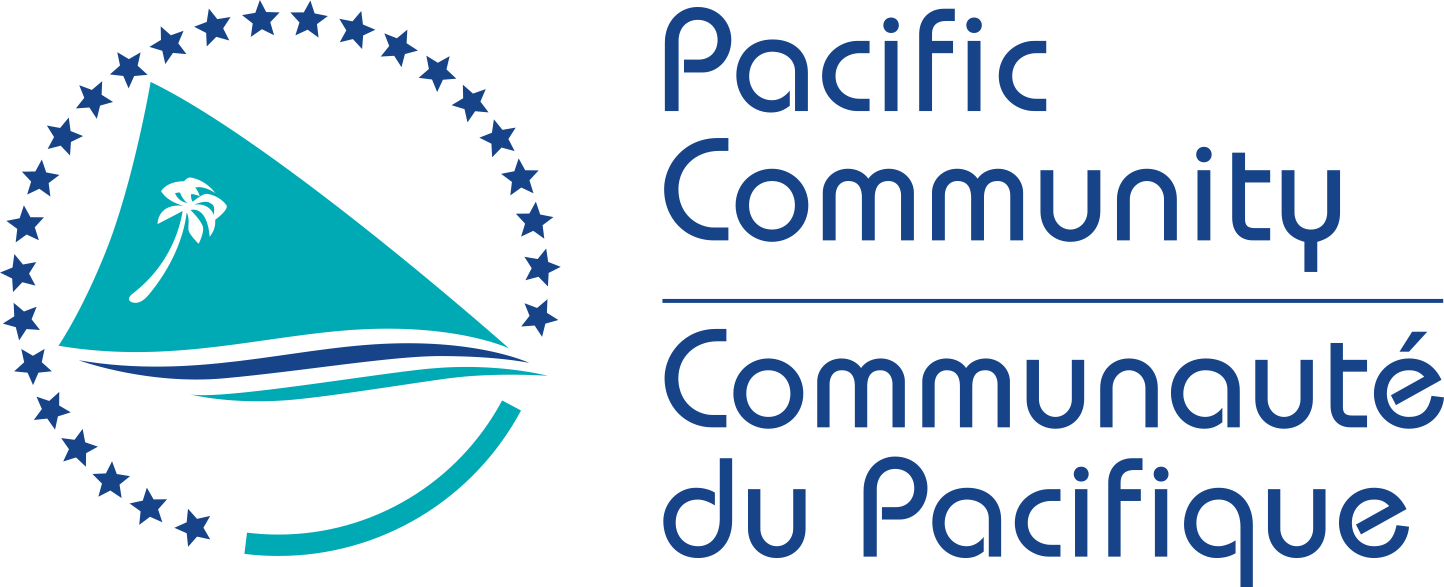 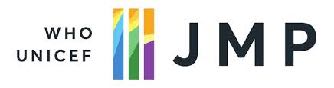 JMP data available at washdata.org, and the report: Progress on household drinking water, sanitation and hygiene 2000-2017. Special focus on inequalities: UNICEF and WHO, 2019.
Pacific SDG subregion has lowest sanitation coverage
87%
88%
84%
73%
61%
31%
30%
Central and Southern Asia
Eastern and South-Eastern Asia
Latin America and the Caribbean
Northern Africa and Western Asia
Oceania
Sub-Saharan Africa
World
Percentage of population using at least basic sanitation services in 2017, by region (%)
[Speaker Notes: Between 2000 and 2017, 2.1 billion people gained basic sanitation services, and coverage of at least basic sanitation services increased in almost all SDG regions.   The greatest increase was recorded in Central and Southern Asia, where coverage more than doubled from 25% to 61%, and the number of people with basic services tripled from 384 million to 1.2 billion. Eastern and South-Eastern Asia increased coverage by nearly a quarter. In Oceania, coverage decreased by 7% due to a decline in Papua New Guinea.]
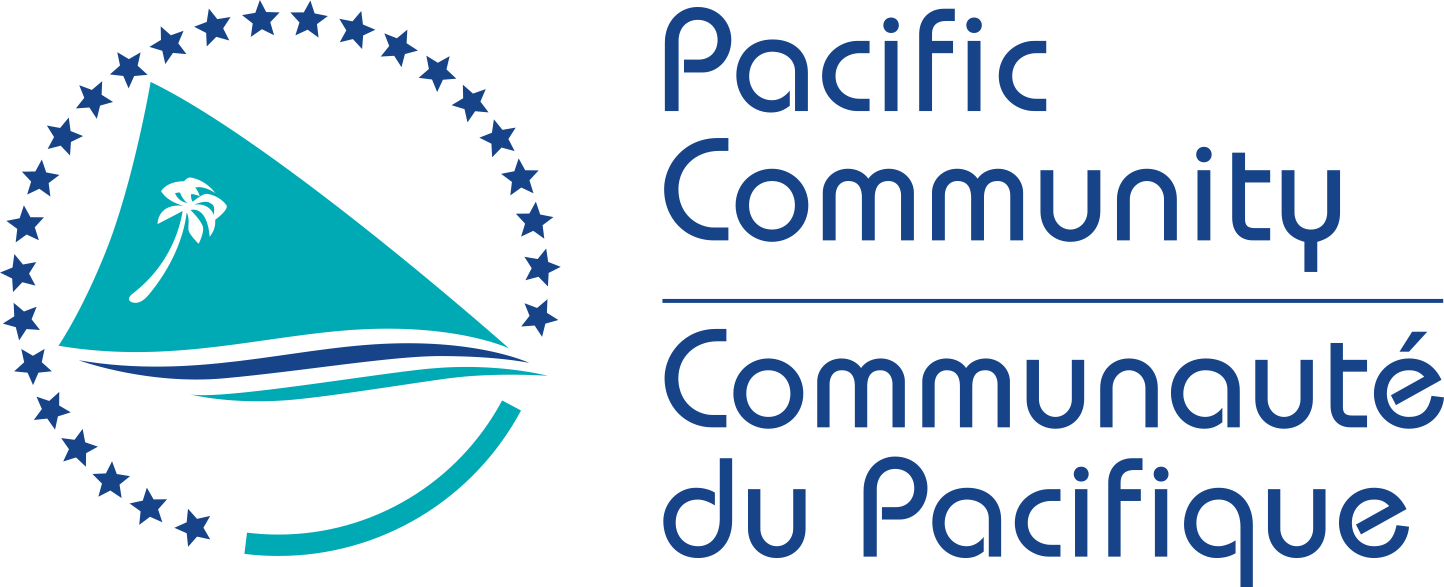 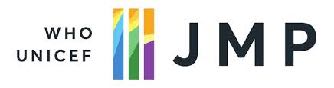 JMP data available at washdata.org, and the report: Progress on household drinking water, sanitation and hygiene 2000-2017. Special focus on inequalities: UNICEF and WHO, 2019.
-7%
14%
17%
24%
The Pacific is the only region in the world going backward in securing access to basic sanitation
8%
10%
36%
Oceania
Central and Southern Asia
Eastern and South-Eastern Asia
Latin America and the Caribbean
Northern Africa and Western Asia
Oceania
Sub-Saharan Africa
World
Percentage point change of population using at least basic sanitation services between 2000 and 2017, by region (%)
[Speaker Notes: Between 2000 and 2017, 2.1 billion people gained basic sanitation services, and coverage of at least basic sanitation services increased in almost all SDG regions.   The greatest increase was recorded in Central and Southern Asia, where coverage more than doubled from 25% to 61%, and the number of people with basic services tripled from 384 million to 1.2 billion. Eastern and South-Eastern Asia increased coverage by nearly a quarter. In Oceania, coverage decreased by 7% due to a decline in Papua New Guinea.]
51
31
89
31
68
Coverage levels are stagnant or dropping
48
59
81
Sanitation
Water
100%
100%
Population coverage, %
0%
0%
2000
2015
2000
2015
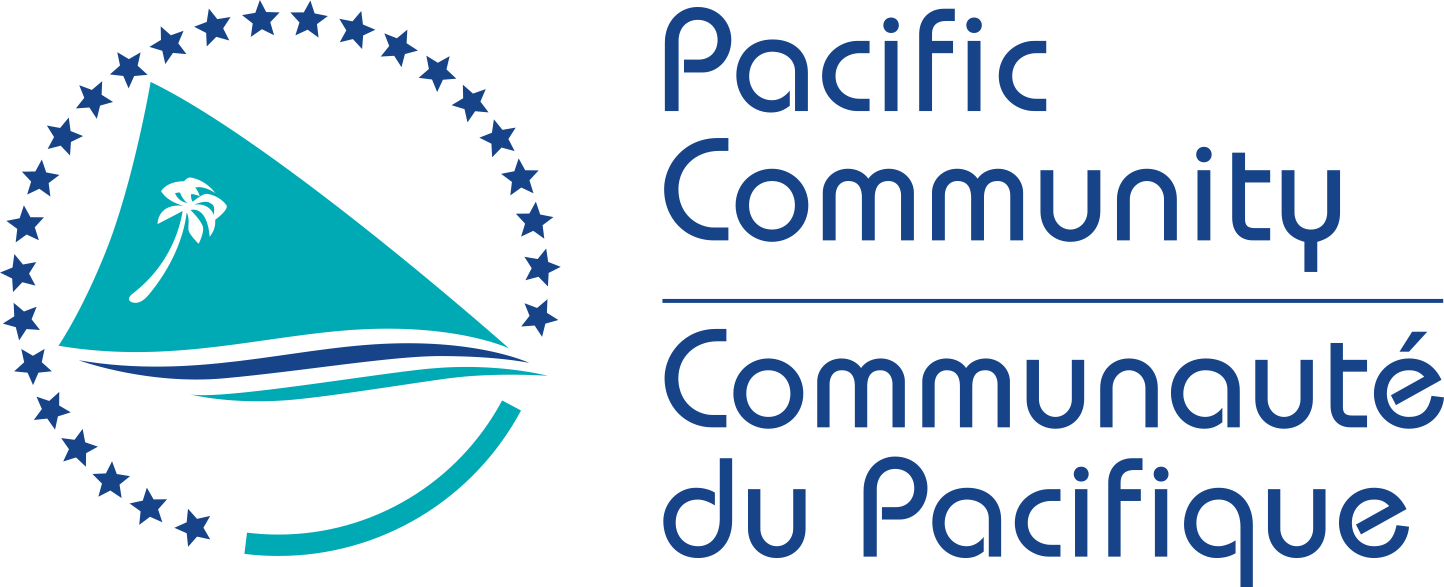 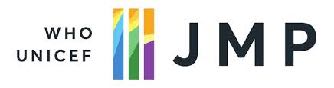 JMP data available at washdata.org, and the report: Progress on household drinking water, sanitation and hygiene 2000-2017. Special focus on inequalities: UNICEF and WHO, 2019.
First Pacific countries to report show about half of wastewater is subject to secondary treatment
4.1%
47%
48%
50%
American Samoa
Papua New Guinea
Samoa
Proportion of wastewater treated at plants providing at least secondary treatment
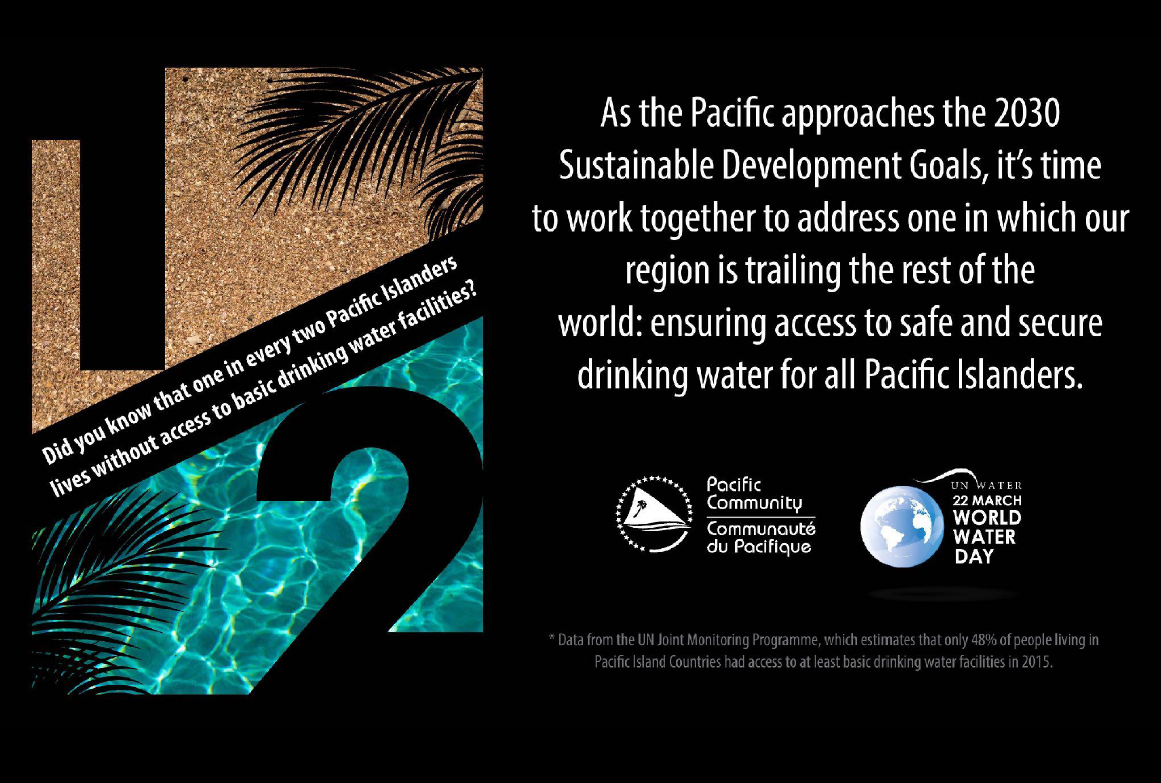 [Speaker Notes: Everyone needs water to survive and an environment to live in that is free of human waste.  It is a human right.

But not everyone in the Pacific enjoys this right – especially not every child. 

In fact, only half the Pacific population has access to basic water supply and even less so for sanitation with only 1/3 of Pacific islanders having access to basic toilets.

Being here today shows that we understand the importance of realizing this right. UNICEF, WHO and SPC aim to work with you and other ministers in the Pacific to meet the needs of children and their families to have water and live in a clean and safe environment. 

Our commitment is in line with the SDG 6 targets for drinking water, sanitation and hygiene (6.1 and 6.2):
By 2030, achieve universal and equitable access to safe and affordable drinking water for all;
By 2030, achieve access to adequate and equitable sanitation and hygiene for all and end open defecation, paying special attention to the needs of women and girls and those in vulnerable situations.]
Target waste streams include hazardous wastes (specifically asbestos, E-waste, and healthcare waste), solid wastes (specifically recyclables, organic waste, food packaging waste, plastic waste, disaster waste and bulky waste), and related solid wastes found in waste water (pollution effluents from poor waste management)
Target waste streams include hazardous wastes (specifically asbestos, E-waste, and healthcare waste), solid wastes (specifically recyclables, organic waste, food packaging waste, plastic waste, disaster waste and bulky waste), and related solid wastes found in waste water (pollution effluents from poor waste management)
A preliminary waste water pilot study will be developed to measure pollutant loads from point sources such as storm water drains or waste collection/disposal sites.
A preliminary waste water pilot study will be developed to measure pollutant loads from point sources such as storm water drains or waste collection/disposal sites.
A preliminary waste water pilot study will be developed to measure pollutant loads from point sources such as storm water drains or waste collection/disposal sites.
A preliminary waste water pilot study will be developed to measure pollutant loads from point sources such as storm water drains or waste collection/disposal sites.
A preliminary waste water pilot study will be developed to measure pollutant loads from point sources such as storm water drains or waste collection/disposal sites.
KRA 3.10: Undertake preliminary pilot study with a focus on point source pollutant loads of wastewater to assist countries in understanding the consequences of poor management on receiving environments.
KRA 3.10: Undertake preliminary pilot study with a focus on point source pollutant loads of wastewater to assist countries in understanding the consequences of poor management on receiving environments.
KRA 3.10: Undertake preliminary pilot study with a focus on point source pollutant loads of wastewater to assist countries in understanding the consequences of poor management on receiving environments.
This pilot study will need to add value/directly support the implementation of activities in the project…
This pilot study will need to add value/directly support the implementation of activities in the project…
This pilot study will need to add value/directly support the implementation of activities in the project…
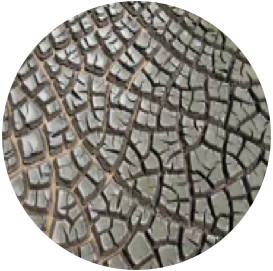 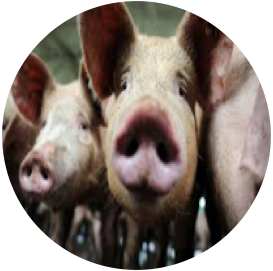 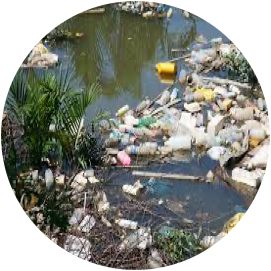 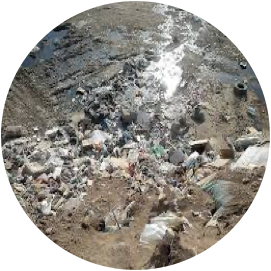 Potential waste-stream focus:
Stormwater & marine debris
Leachate from landfills
Sewage sludge
Animal organic wastes
Next steps
Formalisation of SPREP agreement
Recruitment of TA
Pilot design
Regional hotspot analysis
Country implementation
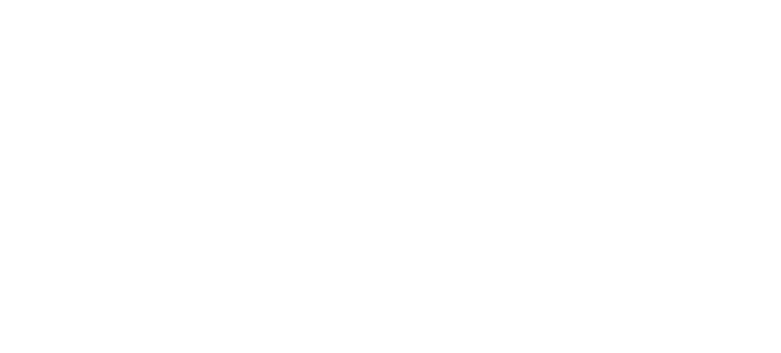 daveh@spc.int
+679 9983059
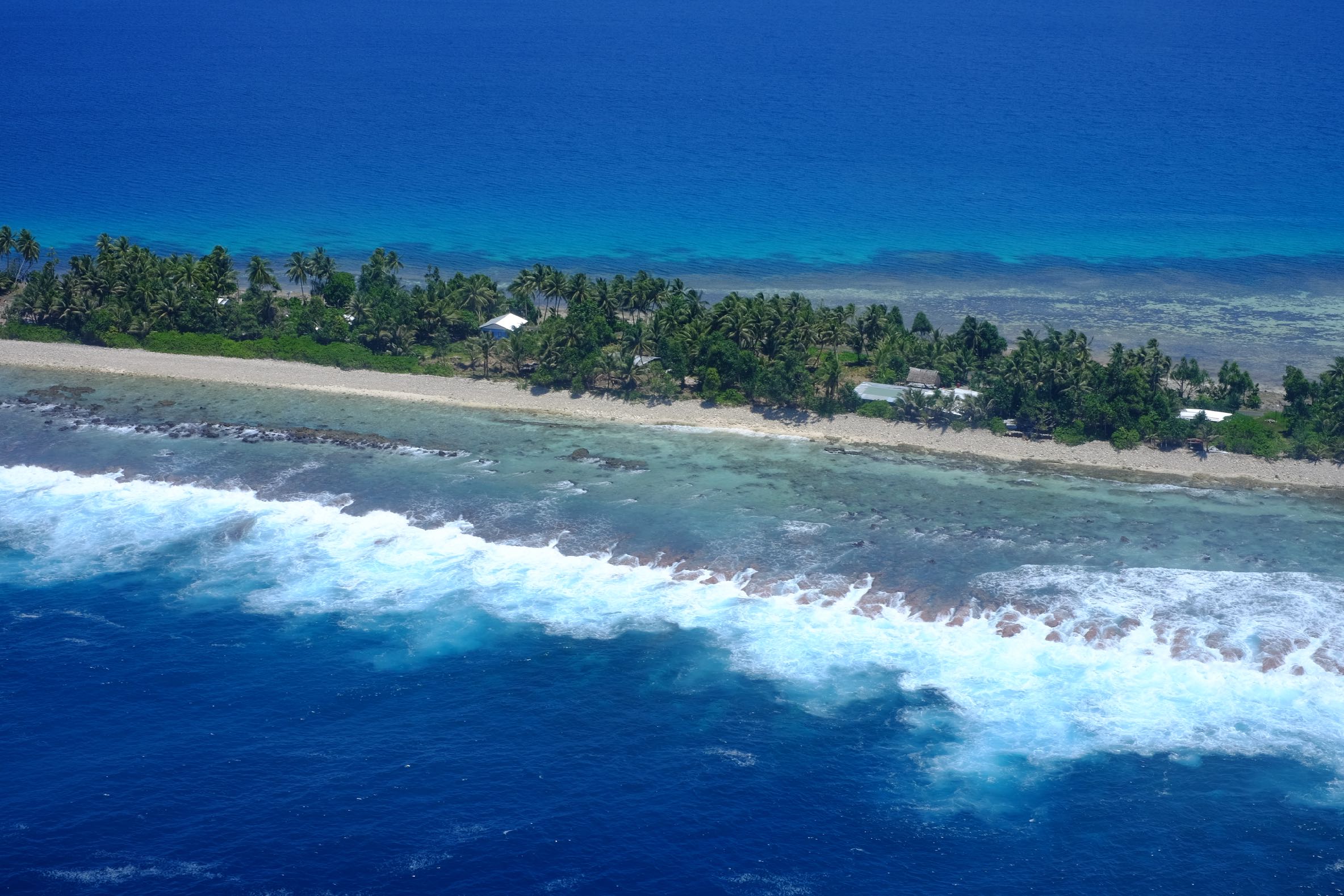 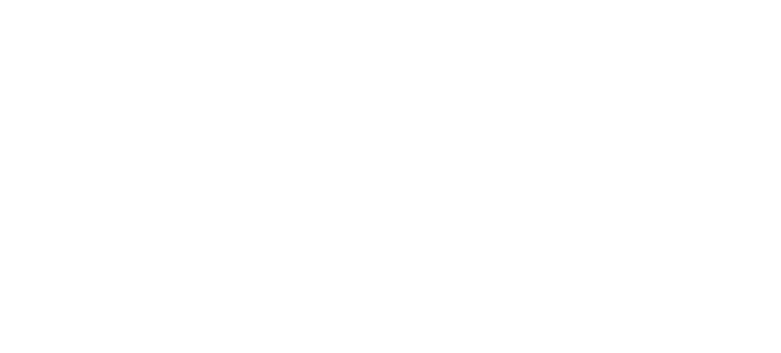 Tampara masika!